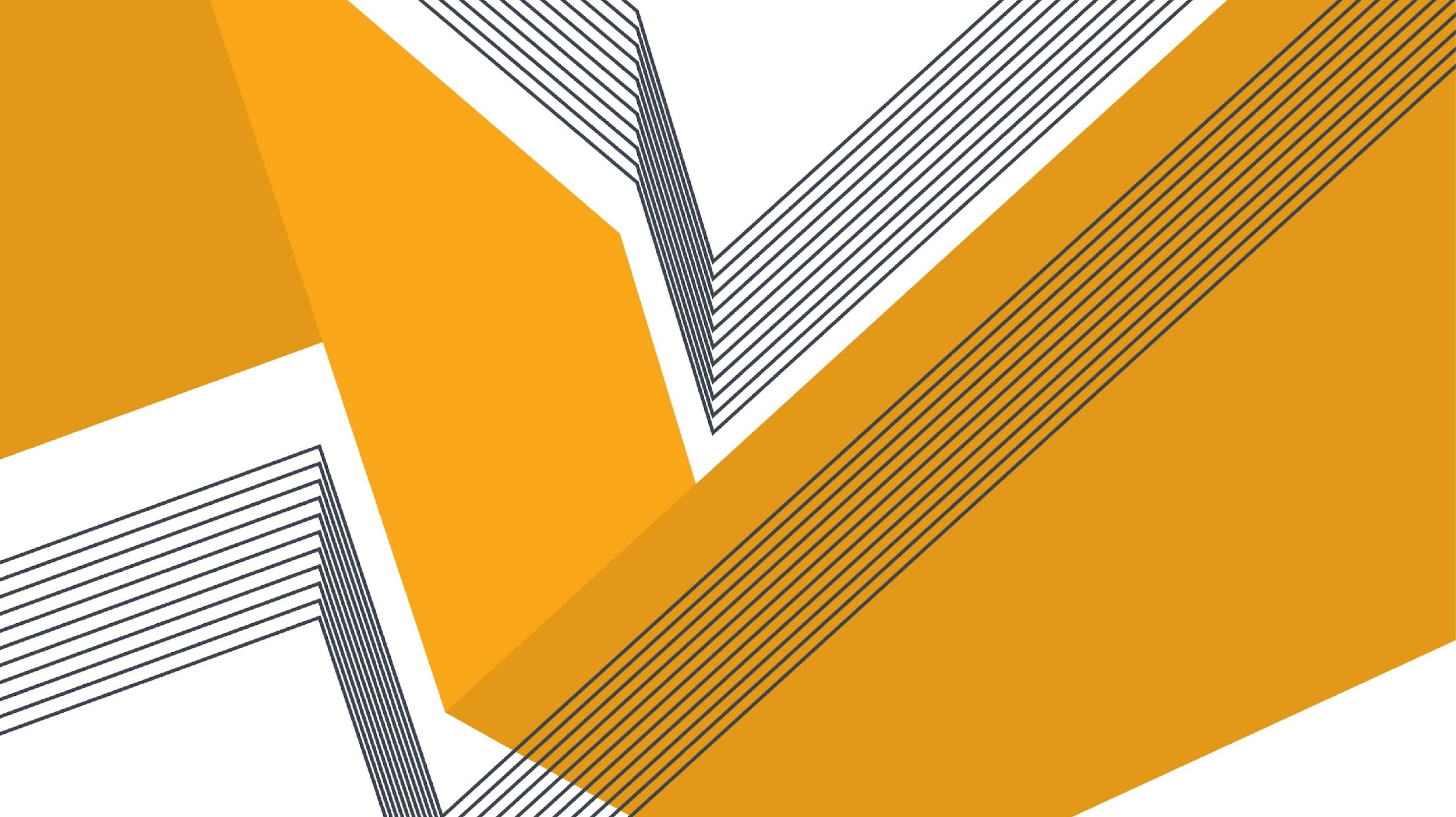 Careers
Overview
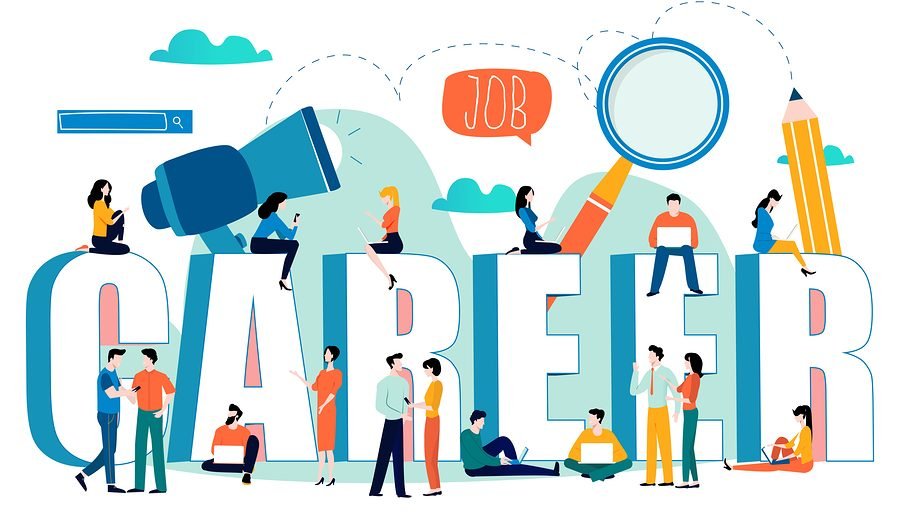 What we will be covering in class today: 
 Employee/Employer Responsibilities
 Employee Rights
 Moodle Work
Do the work they are hired to do
Be responsible (i.e. arriving to work every day, arriving on time)
Employee Responsibility
Avoid putting themselves or others in danger
Follow employer’s instructions (unless they are unsafe)
Establish a place of work for all employees and ensure they have all tools necessary to complete their job
Pay employees salary and benefits agreed upon (including vacation days, holidays, etc.)
Employer Responsibility
Evaluating employee performance and reprimanding or terminating them if deemed necessary
Ensure workplace conditions are safe (that includes making sure the environment is free of discrimination and harassment)
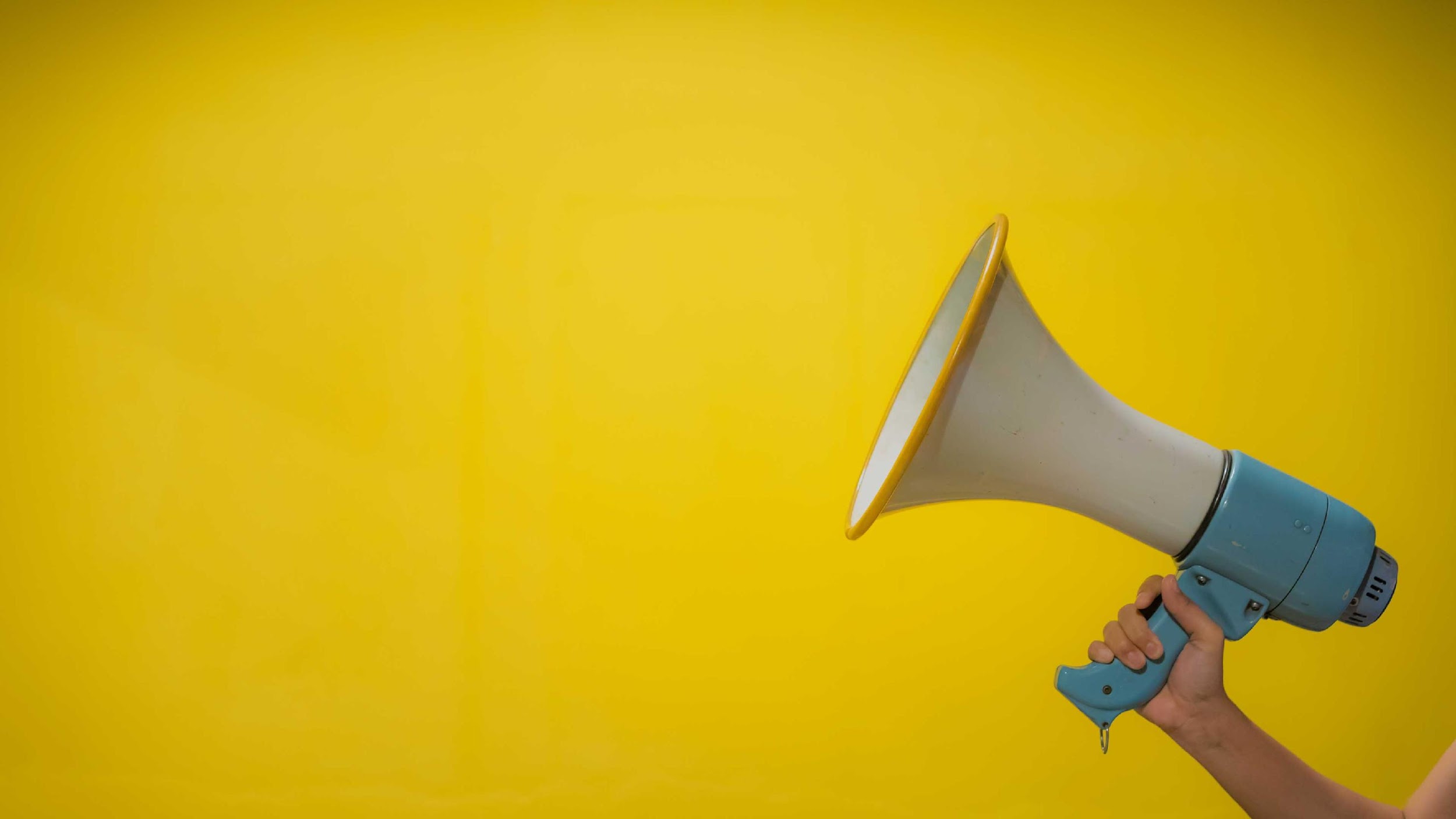 What are your rights?
Hours of work
 Breaks
 Overtime pay
 Minimum wage
 Maternity/Paternity Leave
 Leaves of absence
 Benefit plans
 Vacation time and pay
 Termination of employment
Workplace Health & Safety
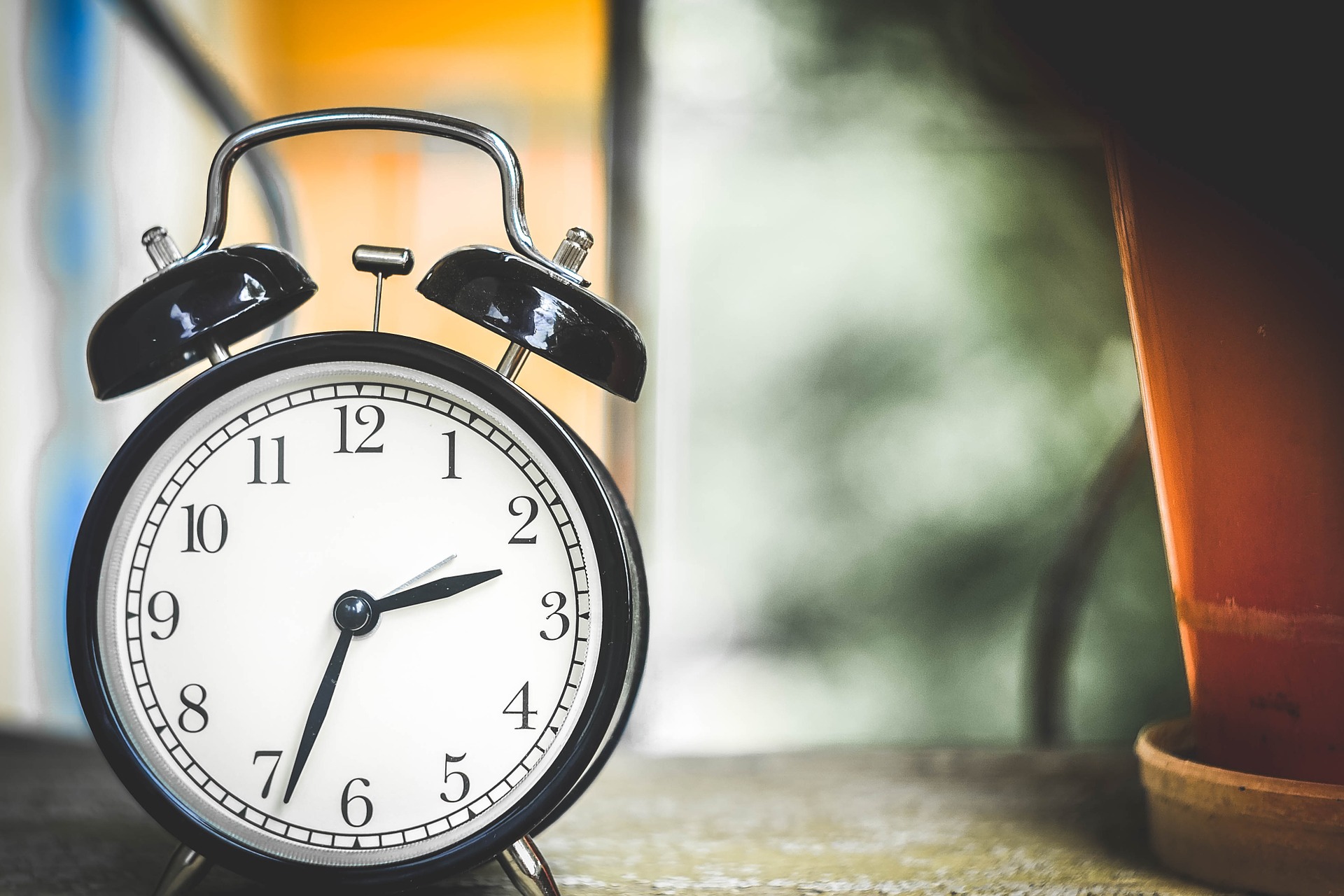 Hours of Work
Maximum that an employee can work in Ontario is:
 8 hours/day
 44 hours/week
 Work is considered the time the employee is actually working, or spends at the workplace
 Travel time to and from work does not count
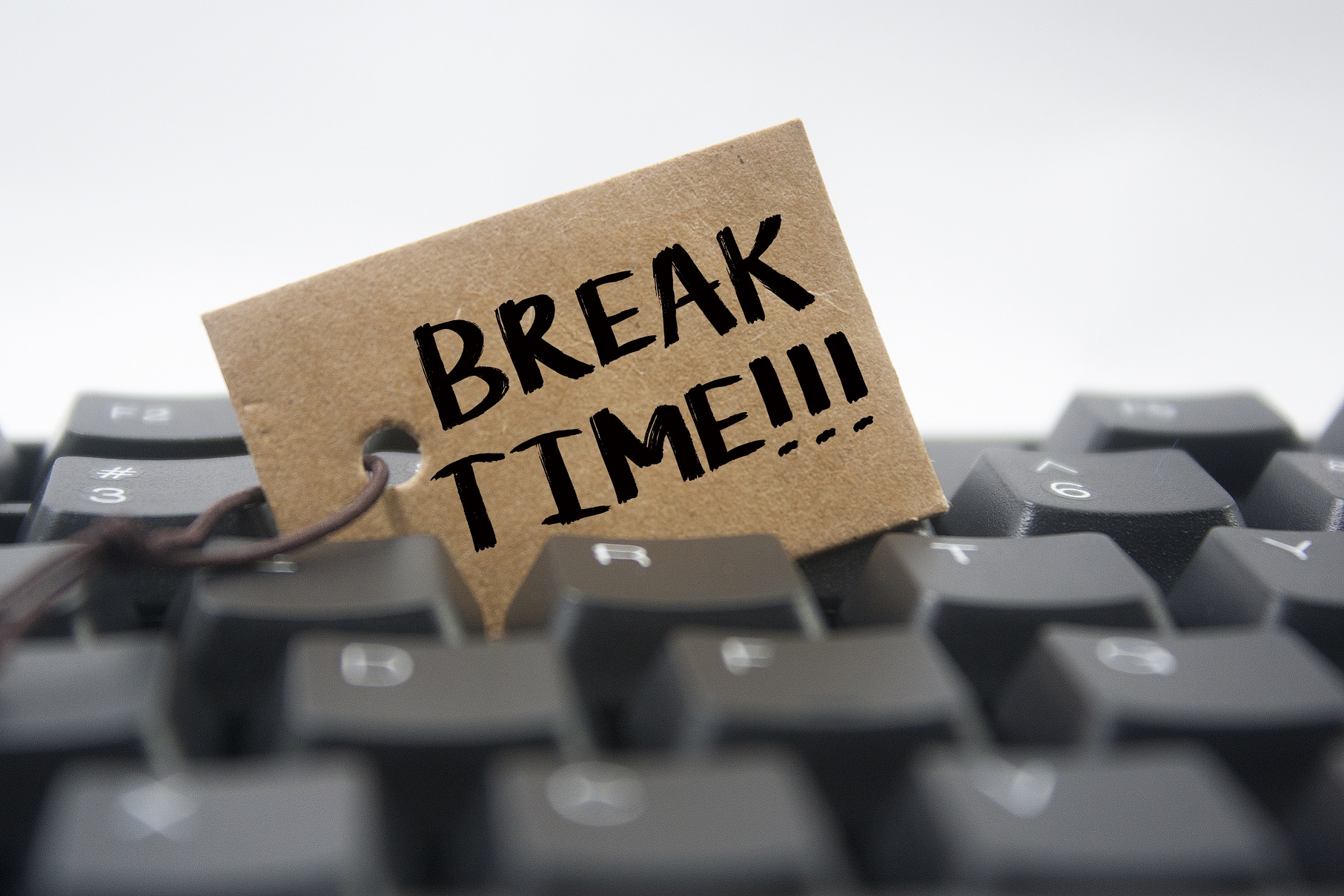 Breaks
Employees are entitled to eating periods and bathroom breaks
 If an employee works for 5 hours in a day, they are entitled to a 30 minute eating break which may be split into 2 breaks (15 min)
 These may be paid or unpaid
 They do not count towards “overtime hours”
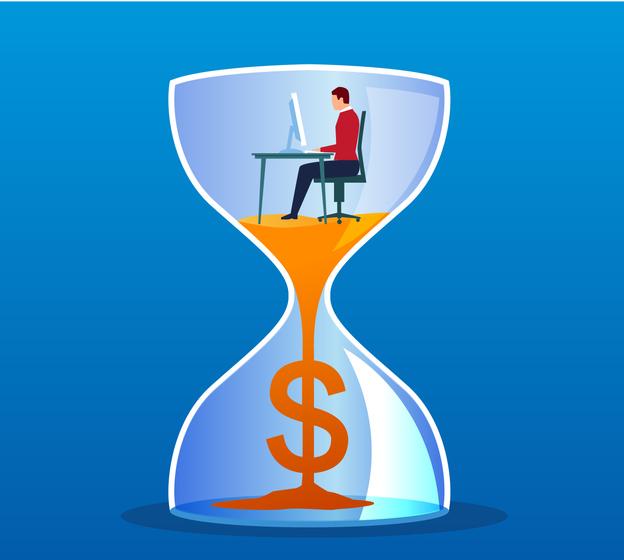 Overtime Pay
If an employee works more than 44 hours/week, then they are entitled to overtime pay (unless they are on a salary)
 OT pay is 1.5 times the employee’s regular rate of pay
 It is often called time and a half
 Example: employee who has regular pay of $17.20/hour will earn $25.50/each overtime hour (17.20x1.5=25.70)
Fun Fact: teachers do not get overtime pay
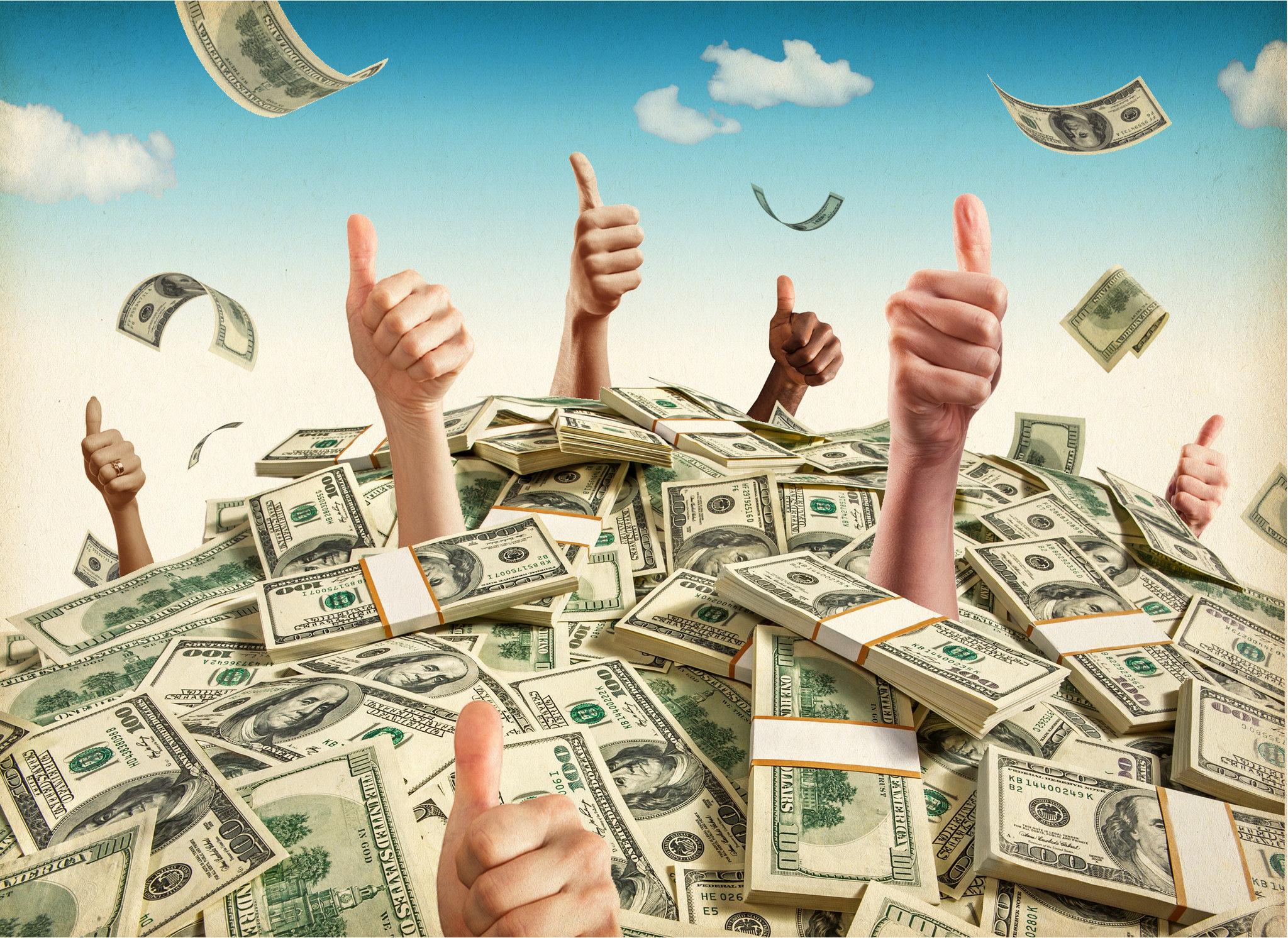 Minimum Wage
In Ontario, general minimum wage is $17.20/hour (as of October 2024)
 However, there are different wages for:
Students or anyone under 18 years of age – $14.60-$15.60/hour 
Servers - $16.75/hour – this used to be different and is now the same as general
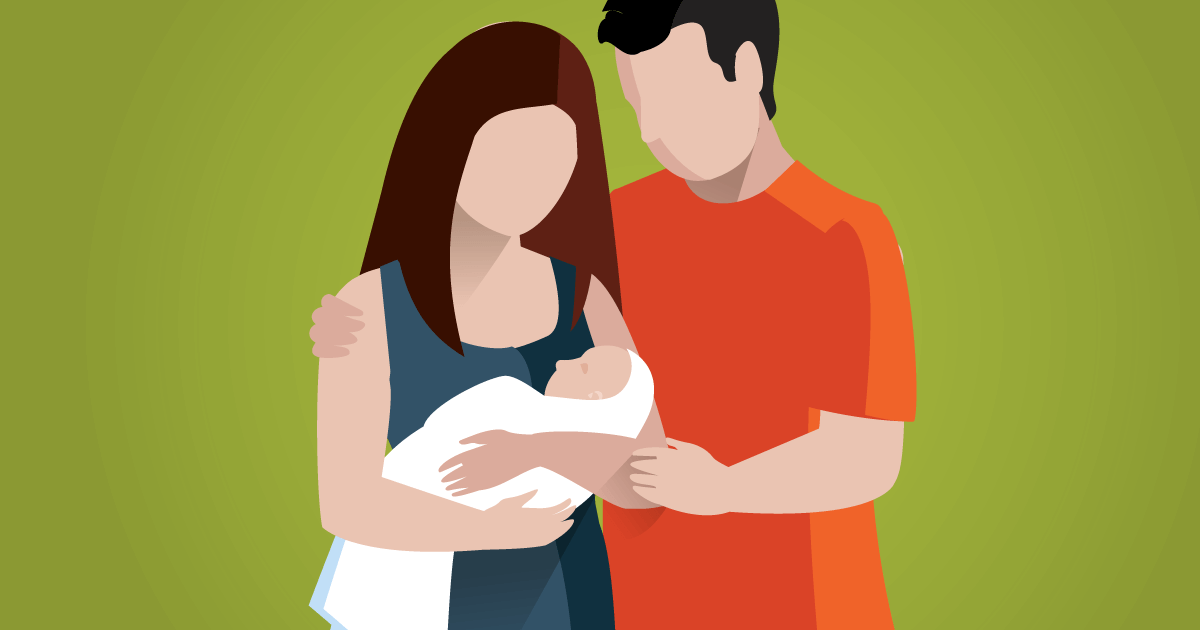 Maternity/Parental Leave
Applies to women who are away from work to care for their newborn or newly adopted child

 Note that this can apply to fathers and then it is called Paternity Leave.  Some couples choose to split the time off. This may occur if the woman earns more money
 Mat leave is taken for 15 weeks and then you take ‘parental leave’ for up to 40 weeks
You receive 55% of your regular pay (or up to $595/week)
 Can also apply for ‘extended’ parental leave but you only earn 33% of your regular pay or $357/week
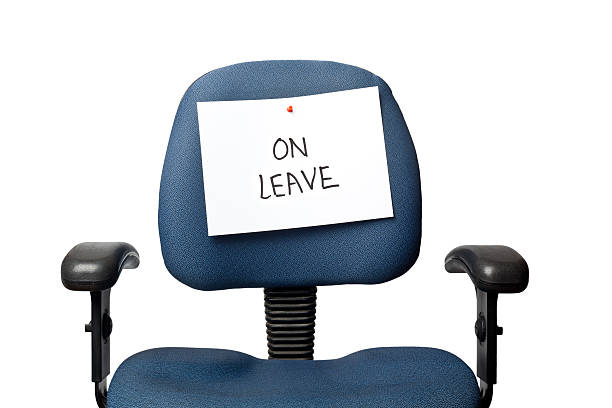 Leaves of Absence
Employees are entitled to unpaid leave for the following:
Sick leave
Family responsibility leave
Bereavement leave
Infectious Diseases Emergency Leave
Family medical/caregiver leave
Critical Illness leave
Organ Donor leave
Domestic/sexual violence leave
Benefits
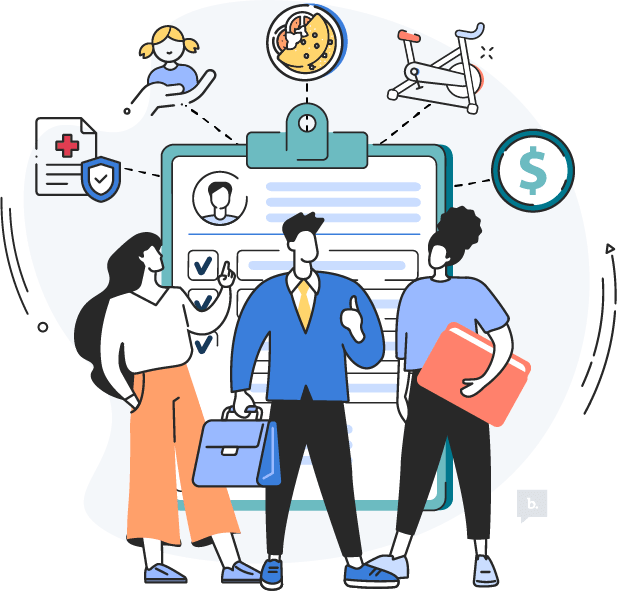 Include various health and dental benefits
I.e. May include glasses, therapy, medication, etc.
 These benefits packages vary from employer to employer
 Note: not all employees have benefits
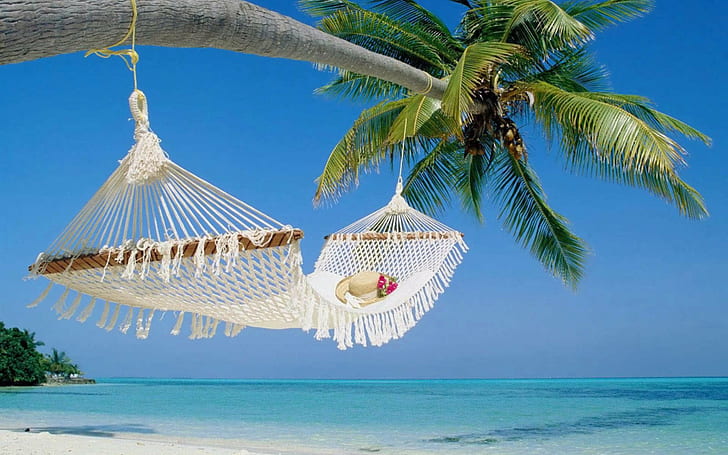 Vacation Time and Pay
In Ontario, employees who have been working for less than 5 years are entitled to 2 weeks of vacation
 If you have been working for more than 5 years, you are entitled to 3 weeks of vacation
 Note that the number of weeks may vary depending on what company you work for 
 My cousin works for Metro (the grocery store) and is entitled to 4 weeks of vacation. He has been working for the company for over 10 years
 Vacation pay: 4-6% of gross wages / year (gross wages = before taxes and deductions)
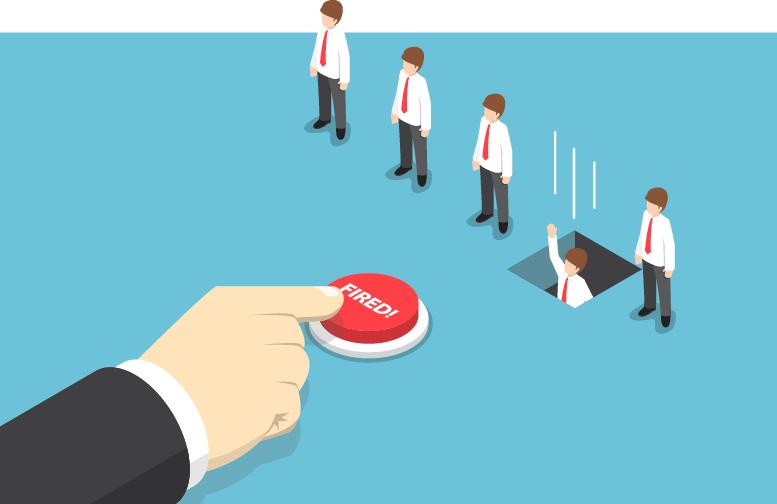 Termination of Employment
3-month rule
 Employer must provide written notice of termination or termination pay if no notice is given (only for employees who have been working 3 months or more)
Amount of notice given varies depending on how long the person has been employed
Termination pay varies as well
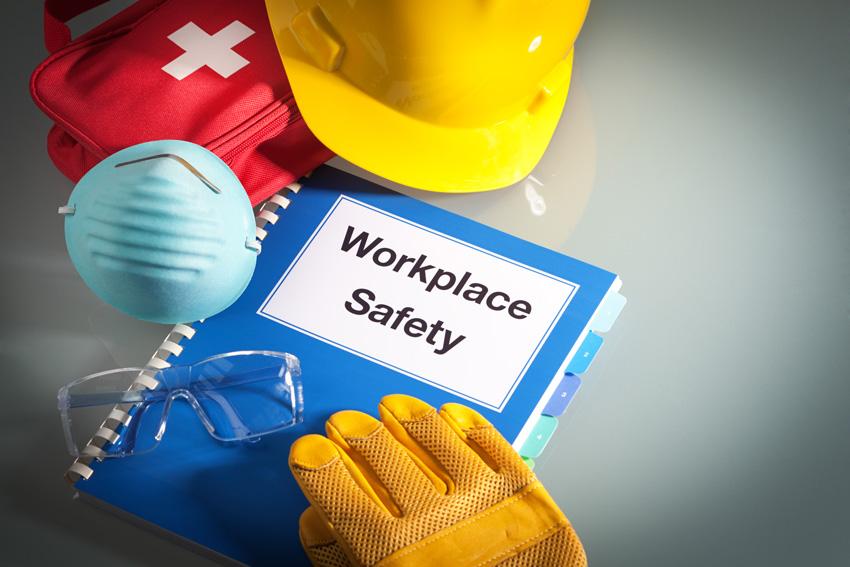 Workplace Health and Safety
Every job requires that an employee completes a workplace health and safety test before they start work
 Most workplaces have employees complete these yearly
 Main take-away: employees have a right to refuse unsafe work
Except in certain professions i.e. firefighters, police offers
As Learning
Now that we’ve had some time to discuss career options and how things work, I’d like you to choose your #1 career. Then, I’d like you to choose a “back up” option – it’s always good to have a backup in case of unemployment or unexpected changes in the job market. Explain why you chose each.